www.crm-mmit.ru
www.bitrix24.ru
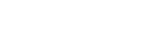 История внедрения                      в Мега Мир ИТ
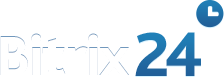 УВЕЛИЧЕНИЕ ПРИБЫЛИ КОМПАНИИ
БОЛЕЕ ЧЕМ НА 30%
Купряков Дмитрий
www.bitrix24.ru
www.crm-mmit.ru
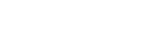 Какие задачи решает Битрикс24
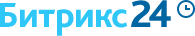 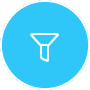 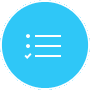 Увеличение объема продаж и аналитика (CRM)
Управление проектами и работа с задачами
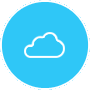 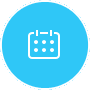 Снижение издержек (бизнес-процессы)
Налаживание коммуни-каций
www.bitrix24.ru
www.crm-mmit.ru
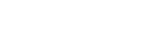 Работаем с клиентами качественнее
«До»
Потеря информации о клиентах
Отсутствие отчётов
Завязка клиента наконкретном человеке
и т.д.
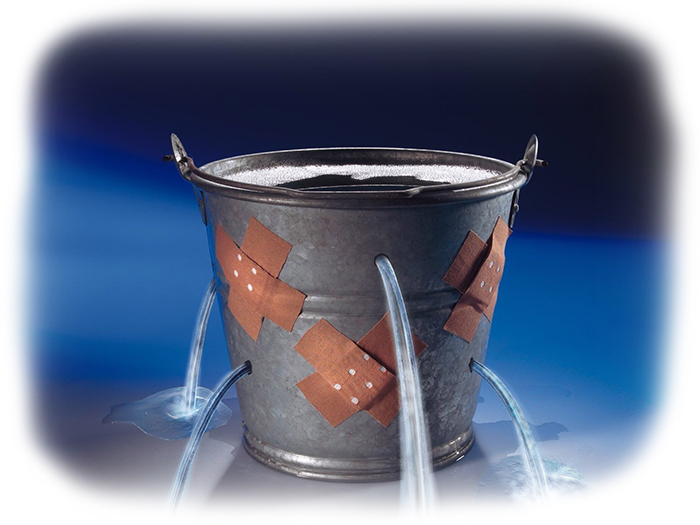 www.bitrix24.ru
www.crm-mmit.ru
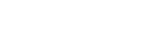 Работаем с клиентами качественнее
«После»
Полная информация о клиентах, в надежном месте
Масса отчетов
С клиентом может работать любой менеджер
Воронка продаж
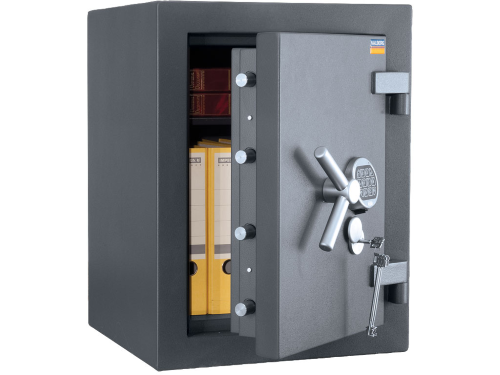 www.bitrix24.ru
www.crm-mmit.ru
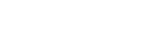 Работаем с клиентами качественнее
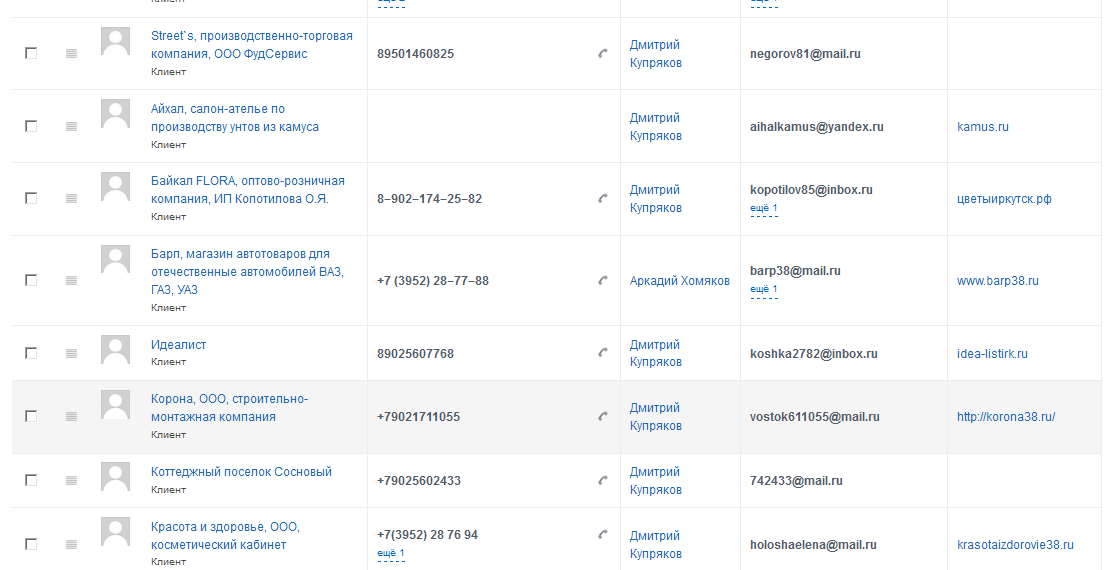 www.bitrix24.ru
www.crm-mmit.ru
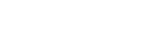 Работаем с клиентами качественнее
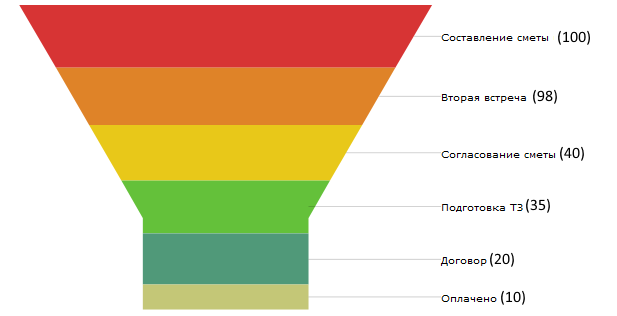 www.bitrix24.ru
www.crm-mmit.ru
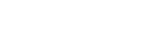 Научили Битрикс24 «разговаривать»
«До»
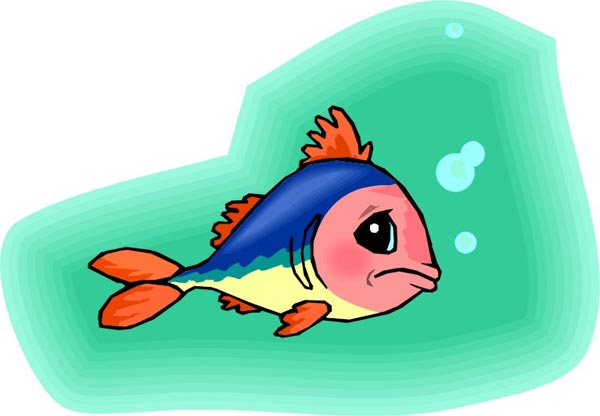 Менеджеры забывали связаться с клиентом в назначенный день
Сотрудники забывали что-то сделать
www.bitrix24.ru
www.crm-mmit.ru
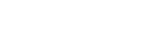 Научили Битрикс24 «разговаривать»
«После»
SMS-, email-уведомления о том, что нужно выполнить то или иное действие
Снижение до минимума человеческого фактора

Крупные сделки стали заключаться чаще
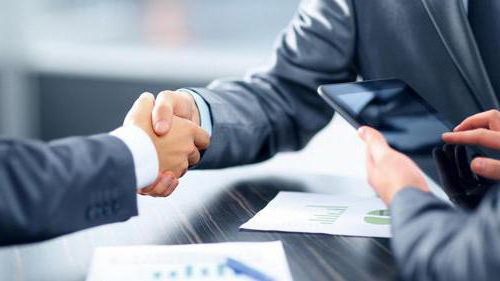 www.bitrix24.ru
www.crm-mmit.ru
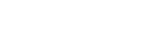 Научили Битрикс24 «разговаривать»
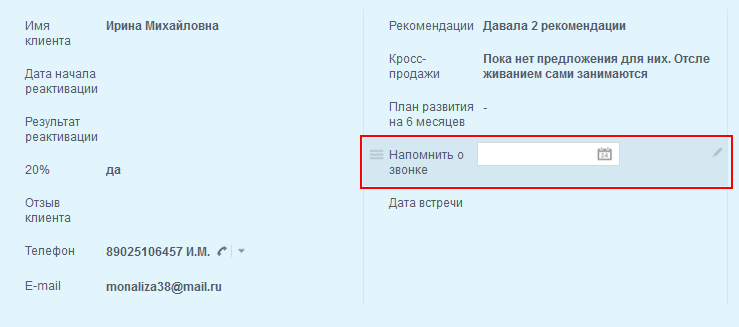 www.bitrix24.ru
www.crm-mmit.ru
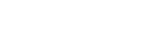 Отвечаем на запросы клиентов быстрее конкурентов
«До»
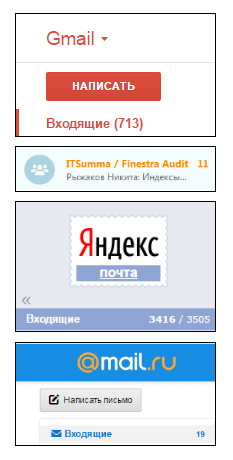 Несвоевременные ответы на входящие запросы

Топ фраз: «Зайди скайп», «Я отправил на почту»
www.bitrix24.ru
www.crm-mmit.ru
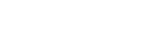 Отвечаем на запросы клиентов быстрее конкурентов
«После»
Все общение перенесено в одно место – Битрикс24

Время реакции на входящие заявки – 15 мин
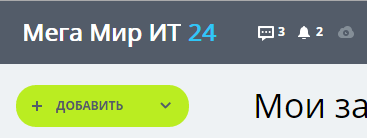 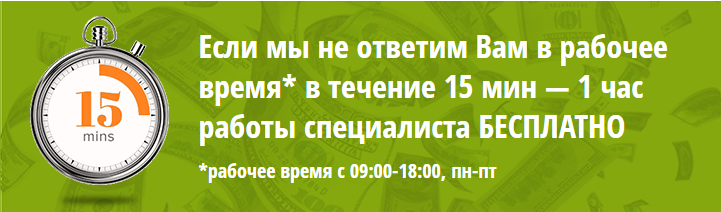 www.bitrix24.ru
www.crm-mmit.ru
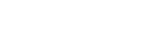 Отвечаем на запросы клиентов быстрее конкурентов
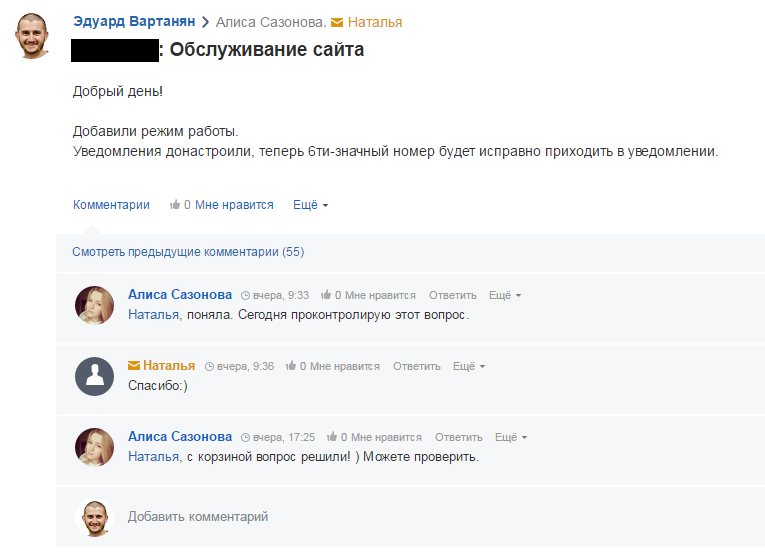 www.bitrix24.ru
www.crm-mmit.ru
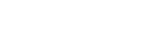 Отвечаем на запросы клиентов быстрее конкурентов
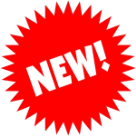 Открытые линии
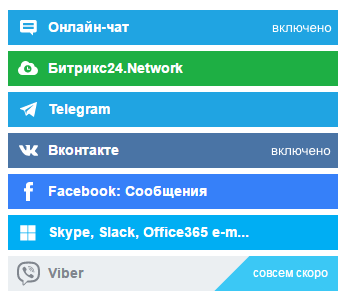 www.bitrix24.ru
www.crm-mmit.ru
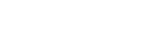 Отвечаем на запросы клиентов быстрее конкурентов
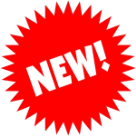 Открытые линии
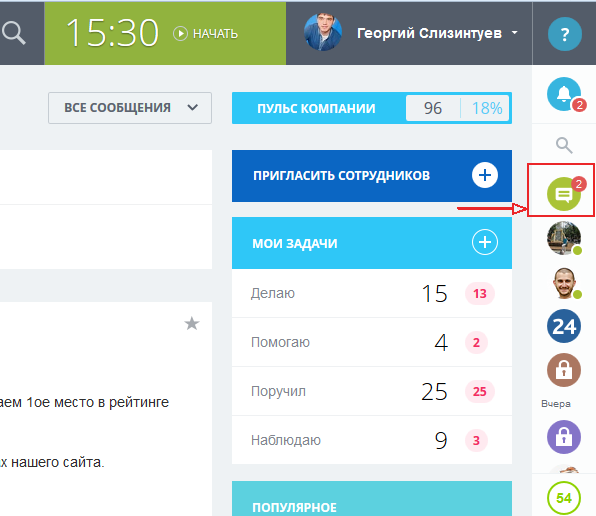 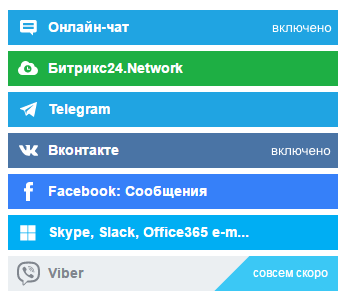 www.bitrix24.ru
www.crm-mmit.ru
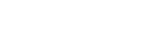 Отвечаем на запросы клиентов быстрее конкурентов
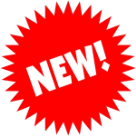 Открытые линии
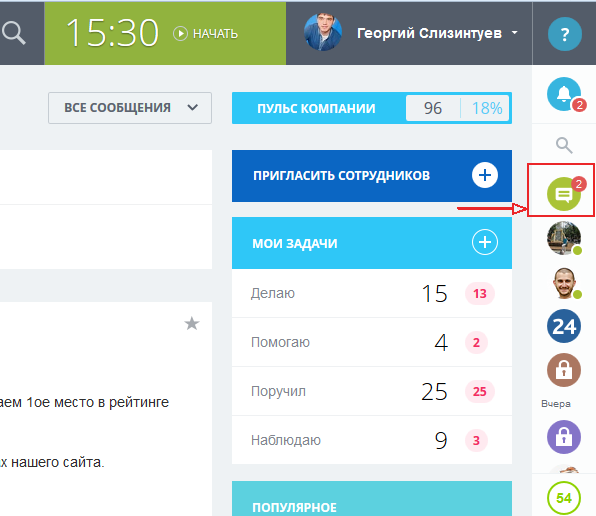 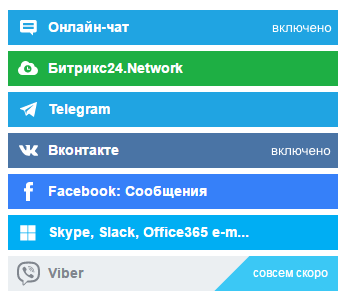 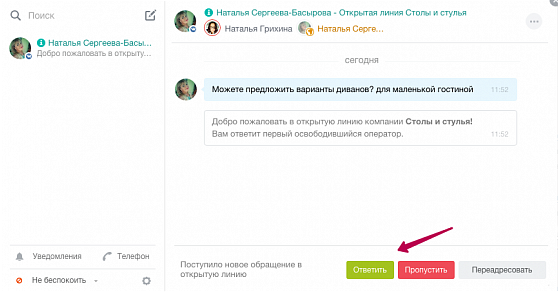 www.bitrix24.ru
www.crm-mmit.ru
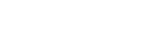 Отвечаем на запросы клиентов быстрее конкурентов
Онлайн-чат
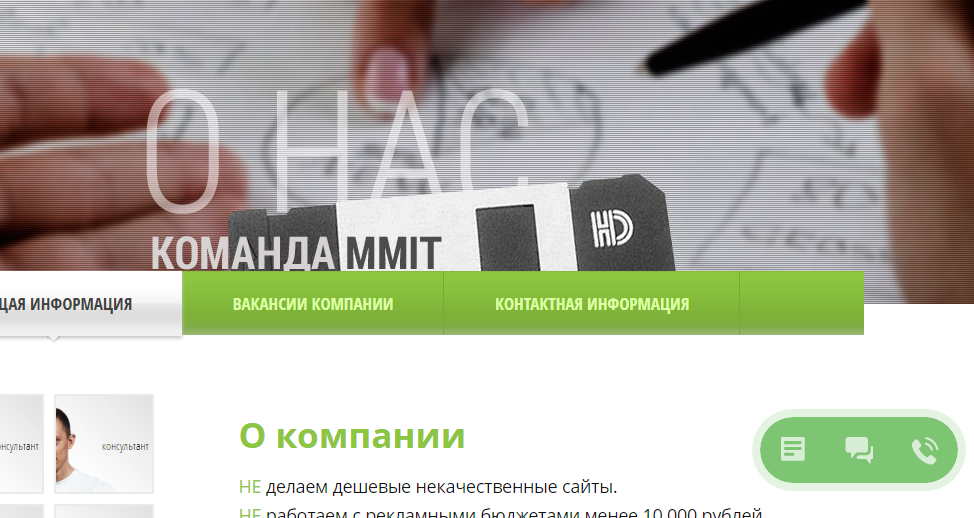 www.bitrix24.ru
www.crm-mmit.ru
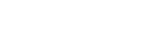 Отвечаем на запросы клиентов быстрее конкурентов
Онлайн-чат
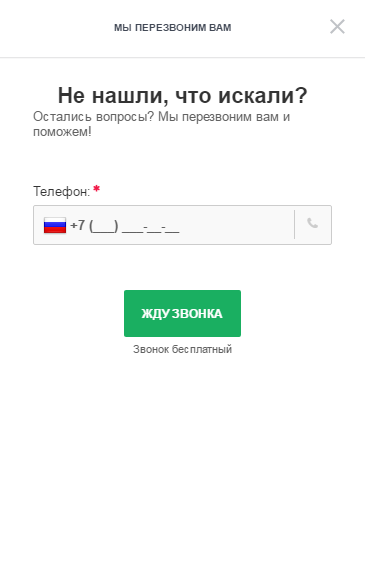 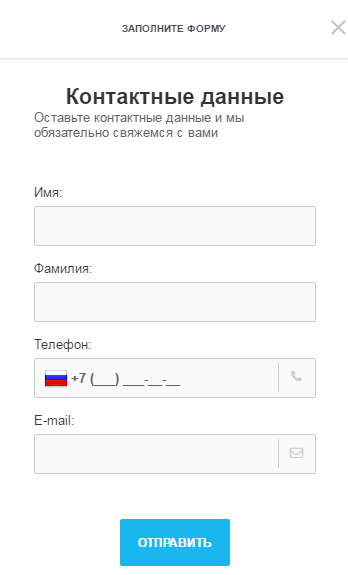 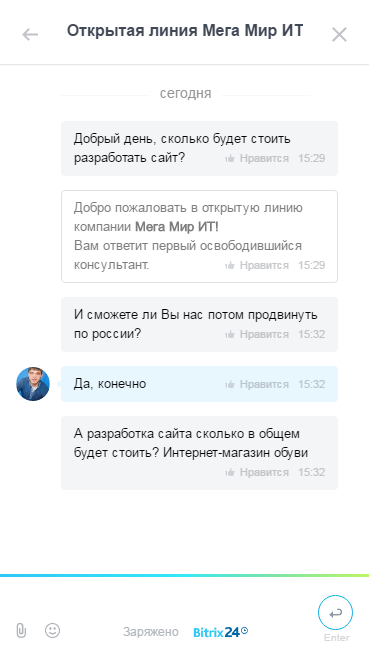 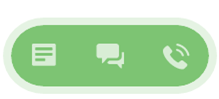 www.bitrix24.ru
www.crm-mmit.ru
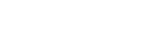 Отвечаем на запросы клиентов быстрее конкурентов
Интеграция с сайтом
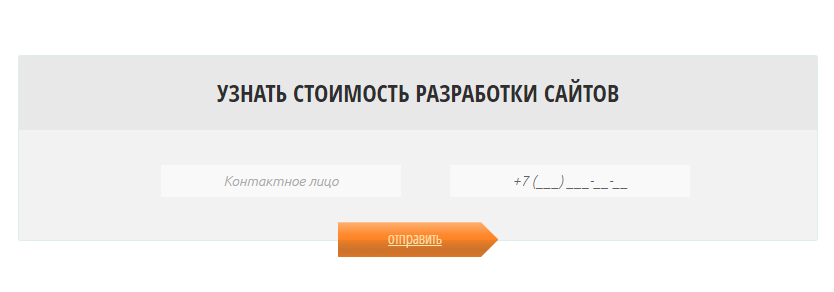 ?
Форма
CRM
Почта
Руководитель
Сотрудник
www.bitrix24.ru
www.crm-mmit.ru
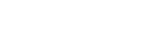 Отвечаем на запросы клиентов быстрее конкурентов
Интеграция с сайтом
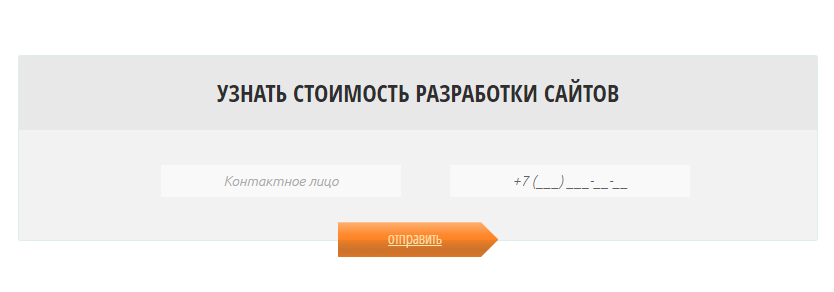 Форма
CRM
Почта
Руководитель
Сотрудник
www.bitrix24.ru
www.crm-mmit.ru
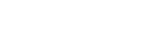 Шаблоны задач
«До»
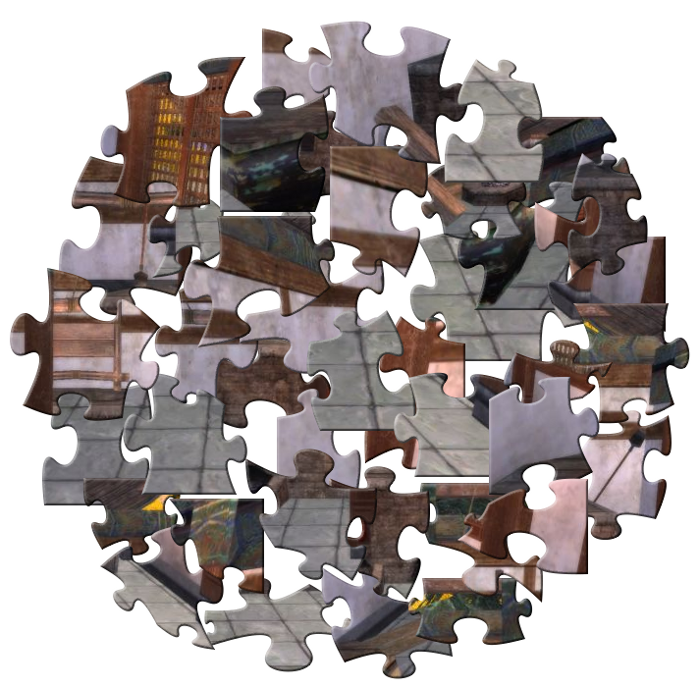 Каждый сотрудник ставит задачу как хочет

Не хватает информации для выполнения задачи
www.bitrix24.ru
www.crm-mmit.ru
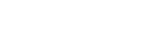 Шаблоны задач
«После»
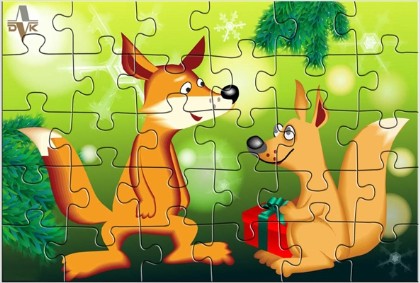 Правильно выставленная задача – гарантия ее выполнения
www.bitrix24.ru
www.crm-mmit.ru
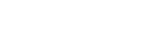 Шаблоны задач
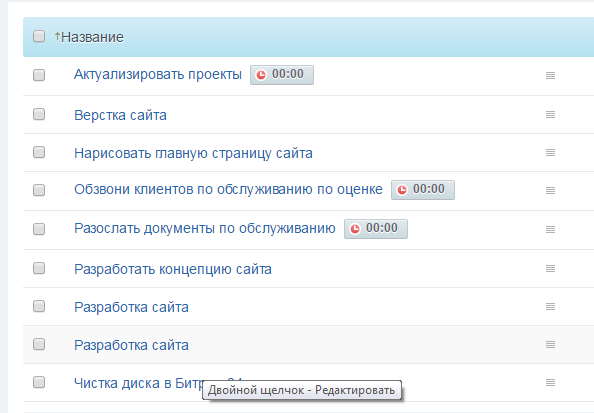 www.bitrix24.ru
www.crm-mmit.ru
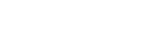 Живая лента
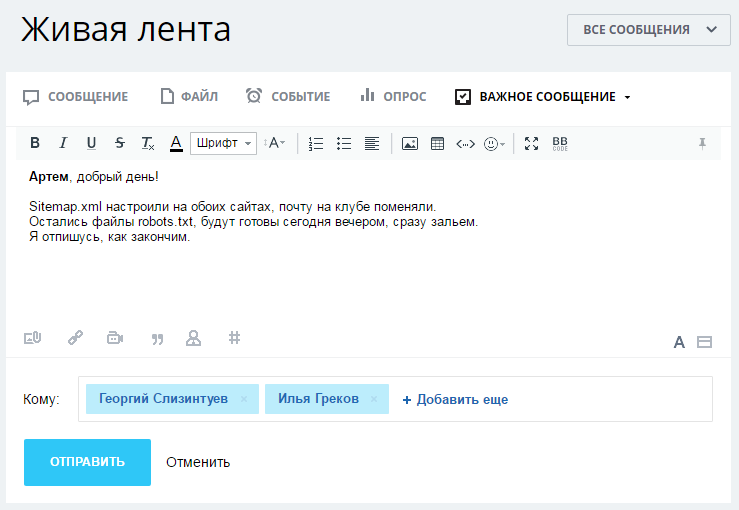 www.bitrix24.ru
www.crm-mmit.ru
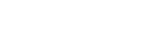 Важные сообщения
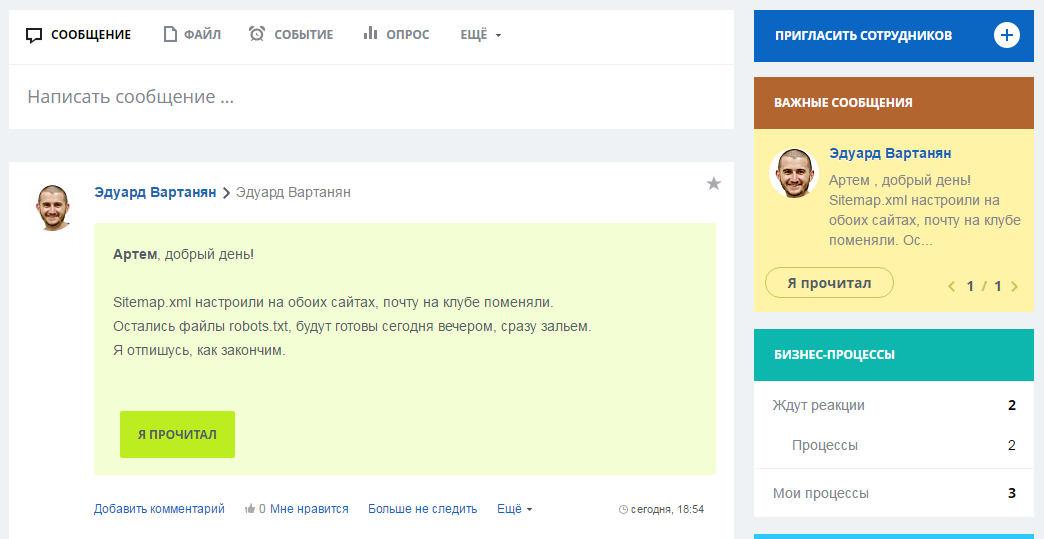 www.bitrix24.ru
www.crm-mmit.ru
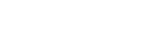 Доп. продажи
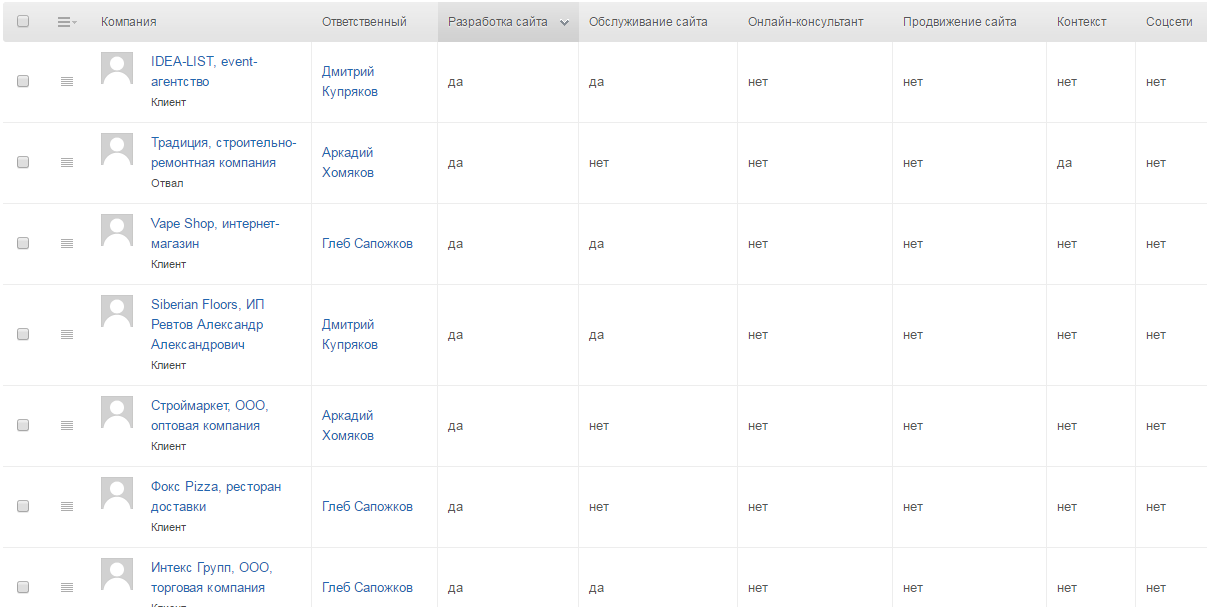 www.bitrix24.ru
www.crm-mmit.ru
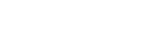 Результаты
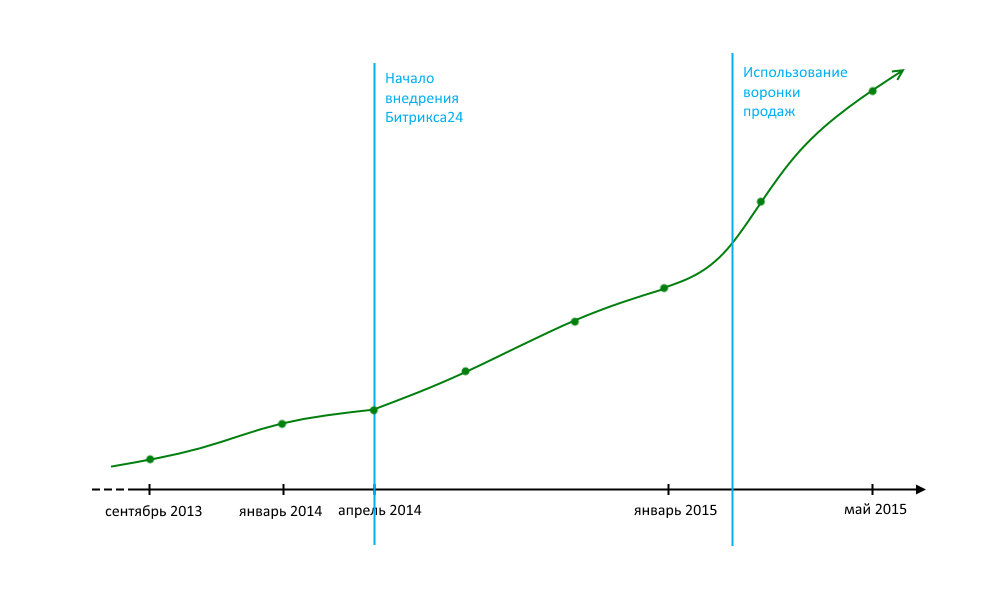 +30%
к эффективности
отдела продаж
www.bitrix24.ru
www.crm-mmit.ru
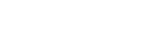 Стоимость Битрикс24
Облачное решение
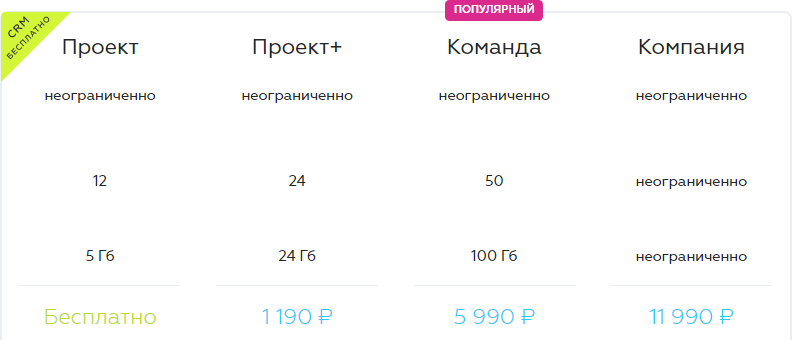 www.bitrix24.ru
www.crm-mmit.ru
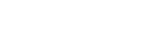 Стоимость Битрикс24
Коробочное решение
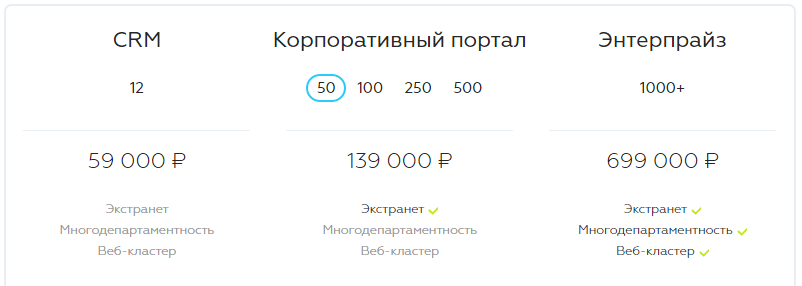 www.bitrix24.ru
www.crm-mmit.ru
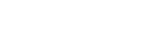 Благодарим за внимание!
Запись на бесплатную консультацию:
expert@mmit.ru
(3952) 60-77-28
Купряков Дмитрий